Circuit Construction Kit Clicker questions
Three activities by Trish Loeblein
phet.colorado.edu
Introduction to Electrical circuits
Resistors in Series and Parallel Circuits 
Combo Circuit Lab
Introduction to Electrical circuits
Learning Goals: Students will be able to
Discuss basic electricity relationships
Analyze the differences between real circuits and the simulated ones
Build circuits from schematic drawings
Use a multimeter to take readings in circuits. 
Provide reasoning to explain the measurements and relationships in circuits.
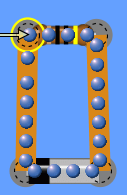 1.If you build this circuit with real equipment, how would you determine the resistance of the resistor?
Use the ohmmeter after connecting the battery.
Use the ohmmeter before connecting the battery.
Measure the current and voltage, then use Ohm’s law
Two of the above.
[Speaker Notes: C. You cannot use the ohm meter when there is power to the resistor and measuring the resistance without power will give a value that is less than when powered.]
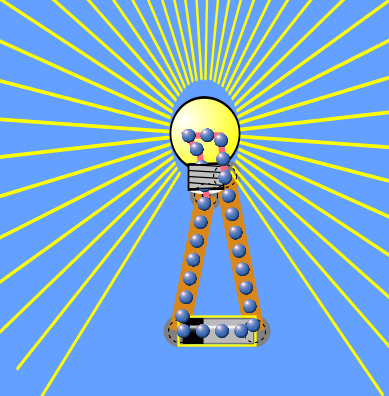 2.If you increase the voltage of the battery, how will the light bulb change?
It will be look brighter because the yellow lines are brighter and longer
It will be less bright because the yellow lines are less bright and shorter 
There is no change because the bulb just uses the extra energy  without changing brightness
[Speaker Notes: A More voltage means more energy so it will be brighter]
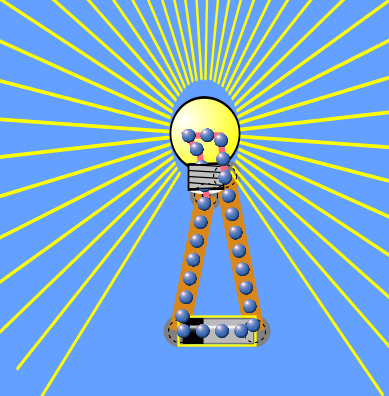 3.If you increase the voltage of the battery, how will the electron display       change?
The blue dots will get bigger to show more energy is being used
The blue dots will move faster to show more energy is being used
There is no change
[Speaker Notes: B you could just say V=IR and since no change in resistance current goes up, but you might want to discuss why the electron size isn’t used to indicate more energy.]
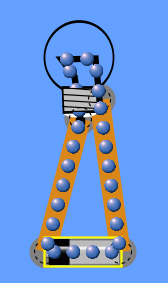 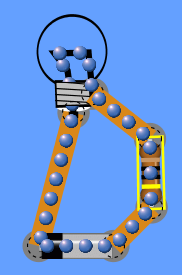 4. If you build circuit A and then add a resistor as in circuit B, the light will
A
B
Look brighter
Look less bright
There will no change in brightness
[Speaker Notes: B more resistance means less current to bulb.]
Resistors in Series and Parallel Circuits
Learning Goals: Students will be able to
Discuss basic electricity relationships in series and parallel circuits
Analyze the differences between real circuits and the simulated ones
Build circuits from schematic drawings
Use a multimeter to take readings in circuits. 
Provide reasoning to explain the measurements in circuits.
1. Which shows the correct way to use an ammeter?
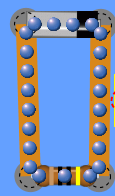 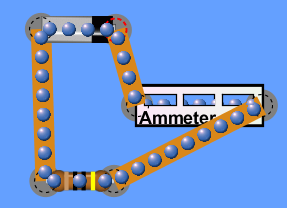 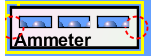 A                                     B
[Speaker Notes: B]
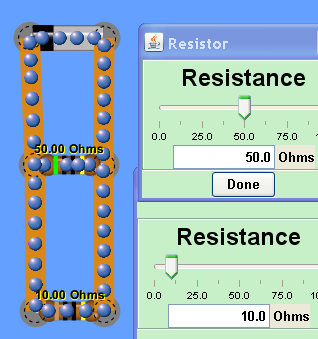 2. Which resistor will have the greatest current?
50 
10 
They have the same current
[Speaker Notes: B]
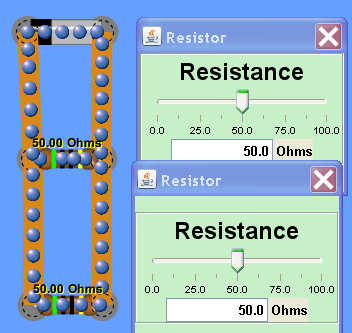 3. Which resistor will have the greatest current?
The top resistor
The lower resistor 
They have the same current
[Speaker Notes: C]
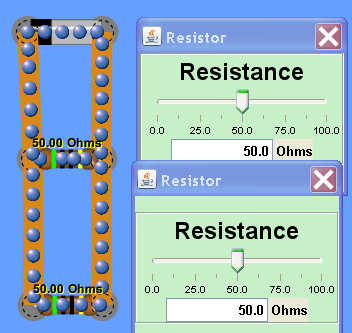 4. Which resistor will have the greatest voltage?
The top resistor
The lower resistor 
They have the same voltage
[Speaker Notes: c]
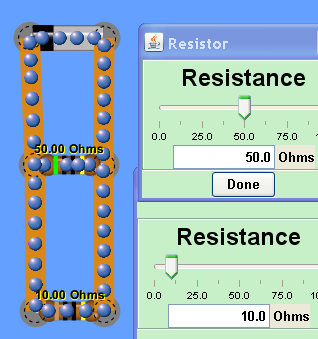 5. Which resistor will have the greatest voltage?
50 
10 
They have the same voltage
[Speaker Notes: C]
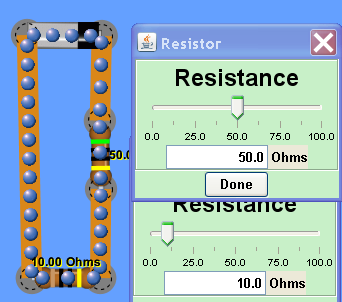 6. Which resistor will have the greatest voltage?
50 
10 
They have the same voltage
[Speaker Notes: A]
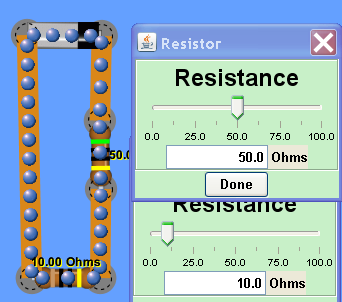 7. Which resistor will have the greatest current?
50 
10 
They have the same current
[Speaker Notes: C]
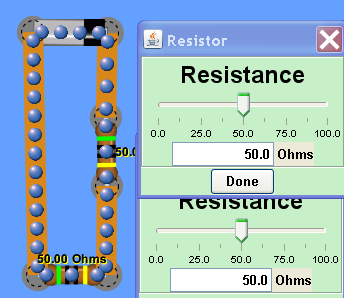 8. Which resistor will have the greatest voltage?
The top resistor
The lower resistor 
They have the same voltage
[Speaker Notes: C]
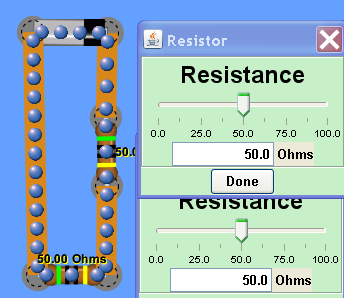 9. Which resistor will have the greatest current?
The top resistor
The lower resistor 
They have the same current
[Speaker Notes: C]
10. What will happen if the voltage of the battery is increased to 25 volts?
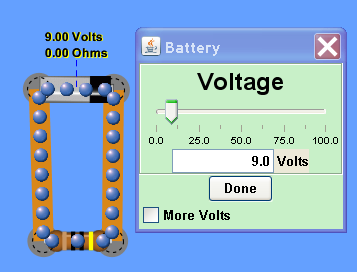 The voltage across the resistor will increase
The voltage across the resistor will decrease 
The voltage of the resistor does not change
[Speaker Notes: A]
11. What will happen if the voltage of the battery is increased to 25 volts?
The current through the resistor will increase
The current through the resistor will decrease 
The current of the resistor does not change
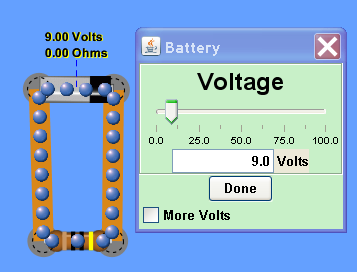 [Speaker Notes: A]
Combo Circuit Lab
Learning Goals: Students will be able to: 
Analyze the differences between real circuits and the ideal ones, 
Build circuits from schematic drawings, 
Use a multimeter to take readings in circuits. 
Provide reasoning to explain the measurements in circuits.
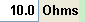 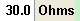 12. What is the total resistance in this circuit?
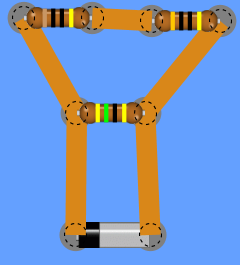 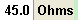 6.4 
21 
38 
75 
[Speaker Notes: B [1/(30+40) + 1/45]^-1 =21]
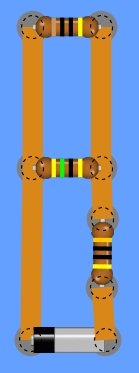 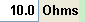 13. What is the total resistance in this circuit?
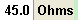 6.4 
21 
38 
75 
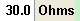 [Speaker Notes: C. [1/(45+10) ]^-1  + 30=38]